Everything about water
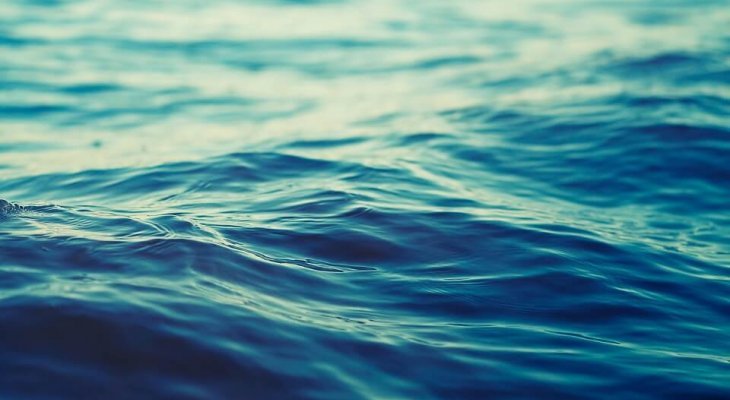 Filip tempiński kl.viiia
What we need to know about water
Dictionary :
Compound – związek
Factor – czynnik/element
Cover – zajmuje 
Surface – przestrzeń
Water is a chemical compound .

It’s one of the factors that make life on Earth possible .

Water covers ¾ of our planet’s surface .
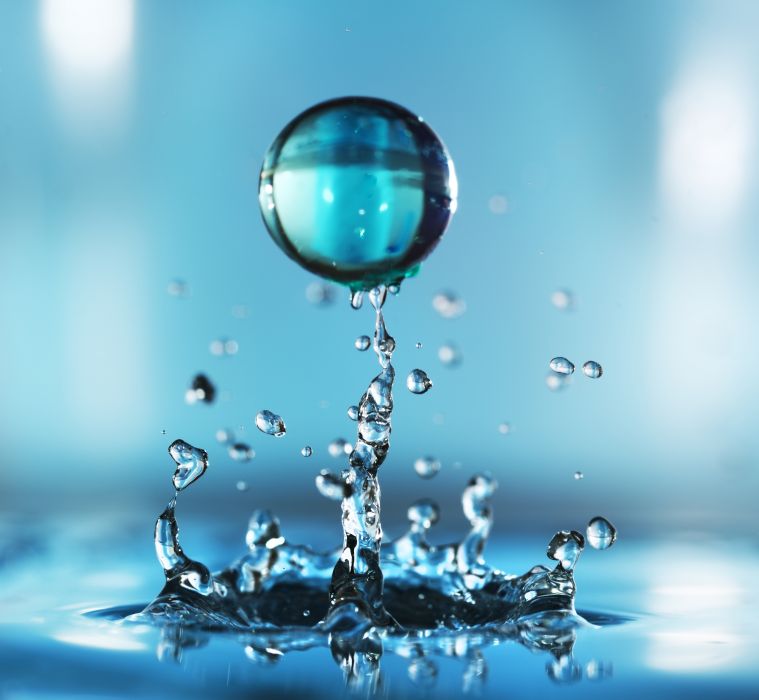 Why is water important ?
Dictionary :
Nutrients – składniki odżywcze
Oxygen – tlen
Absorb – wchłaniać
Assimilate - wchłonąć
Water carries nutrients to all cells of our body and oxygen to the brain .

Waters helps regulate body temperature .

It allows the body to absorb and assimilate minerals and vitamins .
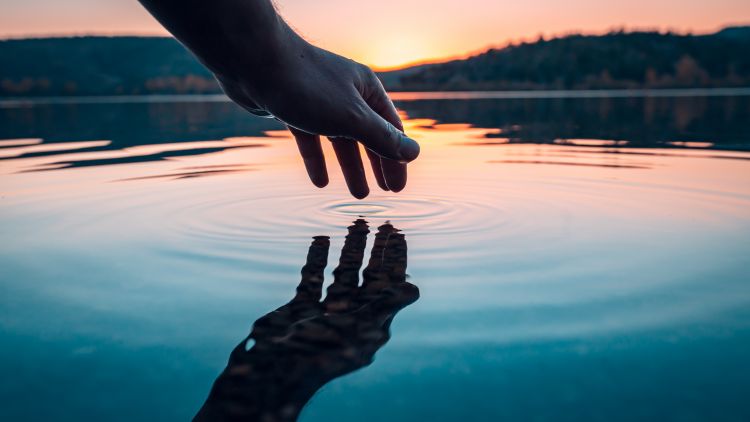 How to save water ?
Dictionary : 
Instead – zamiast 
Fully – całkowicie
Tap - kran
Turn off the water while you are brushing teeth .

Don’t open the tap fully while you are washing hands .

Take a quick shower instead of a bath .
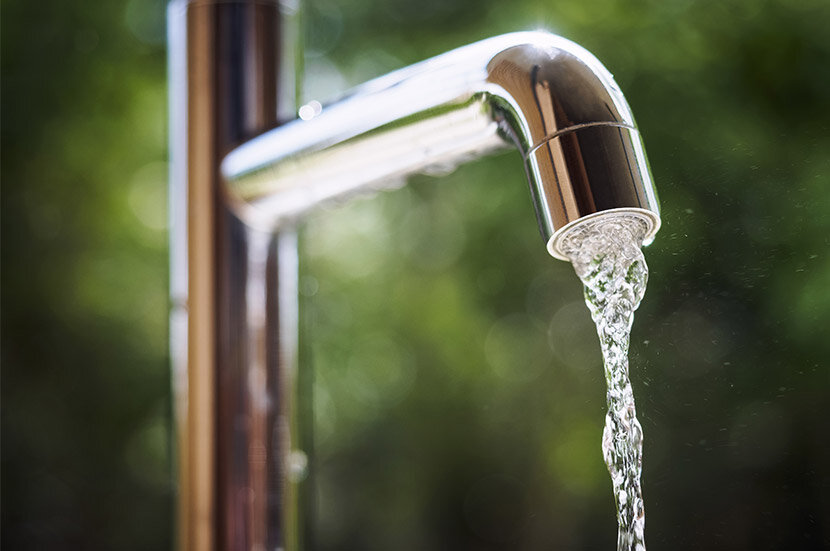 The effects of wasting water
Dictionary :
Dehydrated – odwodnienie
Drought – susza
Extinction – wymarcie
When there isn’t enough water in our body , it becomes to dehydrated .

Burning forests with a reason to drought .

Animal extinction
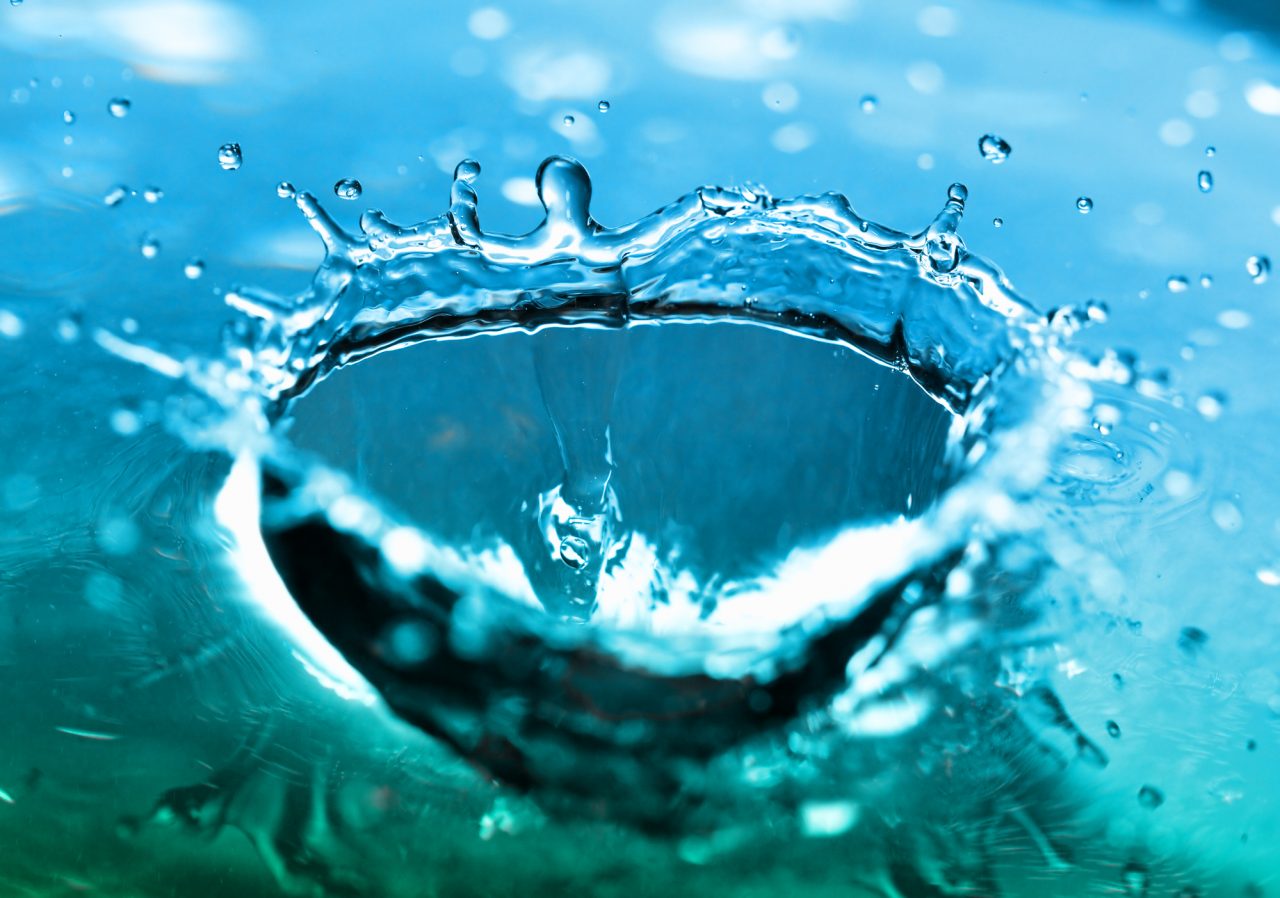 Water pollution
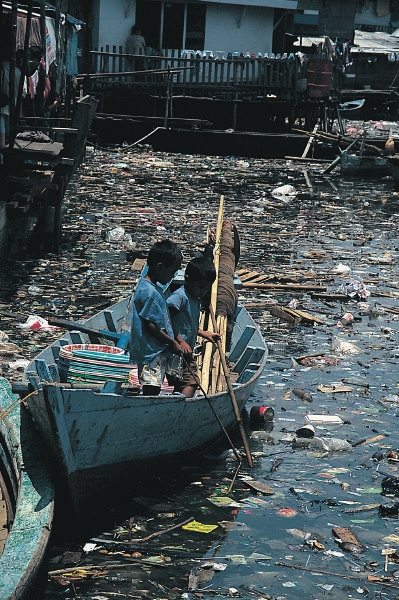 Dictionary :
Adverse – niekorzystne 
Properties – właściwości 
Restrict – ograniczają 
Prevent – uniemożliwiają
Water pollution – adverse changes in physical , chemical and bacteriological properties of water , that restrict or prevent the use of drinking water .
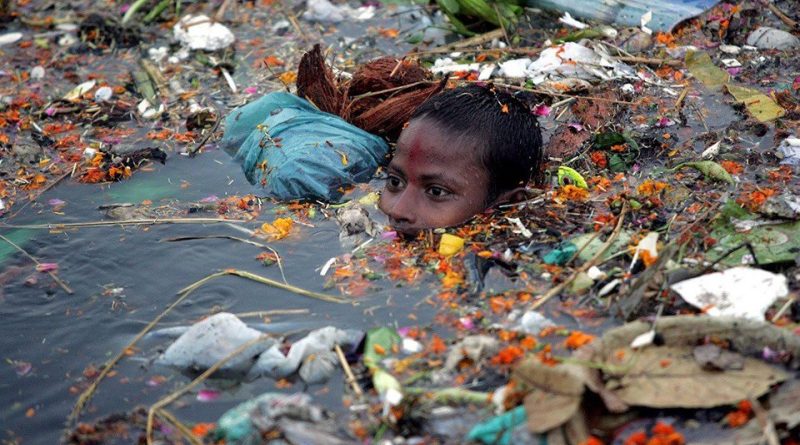 Effects of water pollution
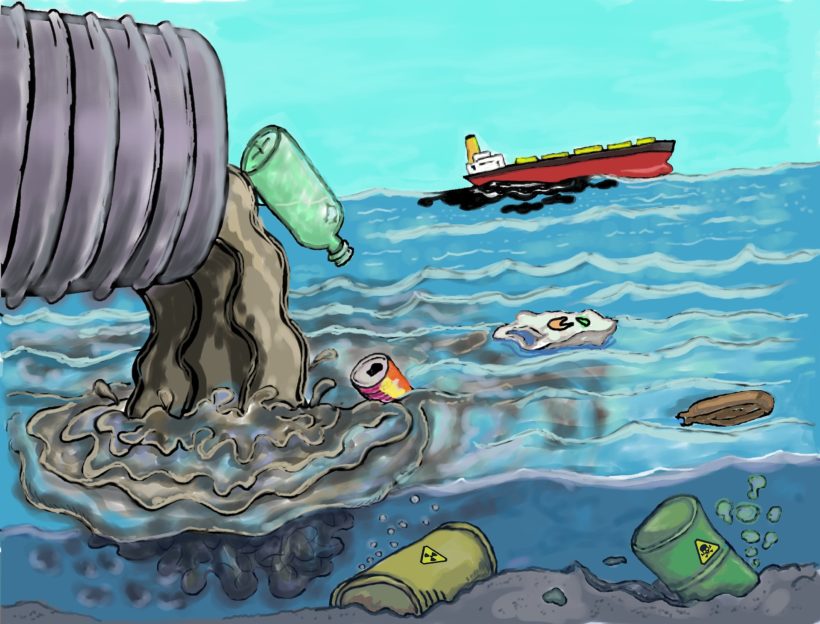 Dicionary :
Dying off – umieranie 
Harmful – szkodliwy
Ills – choroby
Associated – powiązane
Digestive system – układ pokarmowy
Dying off of many aquatic organisms .

Development of harmful microorganisms .

Ills most often associated with the digestive system .
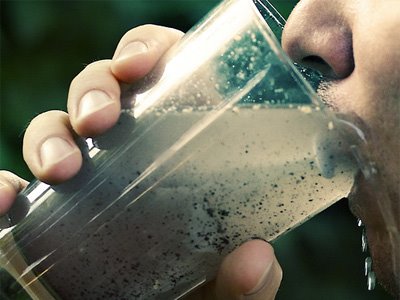 Thank you for your attention
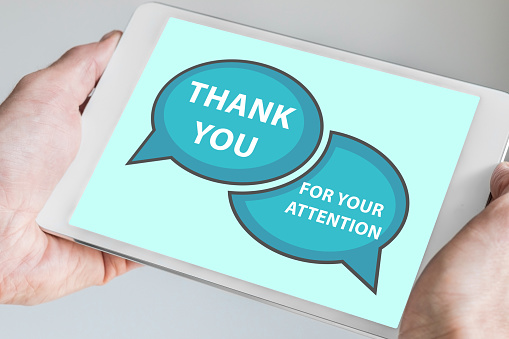